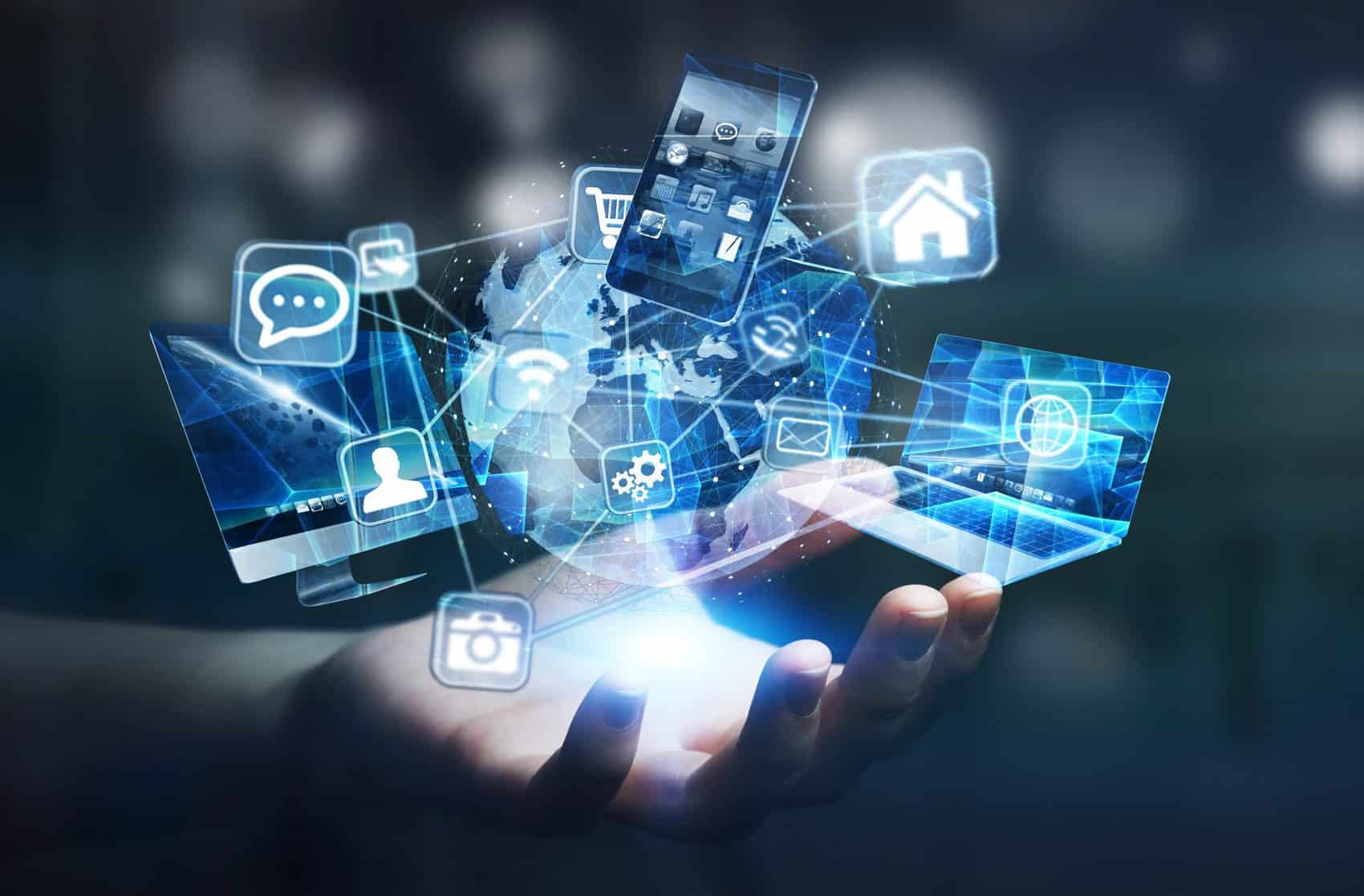 Vad innebär det att leda digital förändring?
… att skapa kraft och förmågor hos individer så att de och organisationen går från ett nuläge, till ett önskat framtida läge.
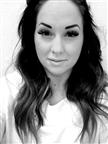 Julia LandsellVerksamhetsutvecklareUtvecklingsavdelningenSupport- och lokalerjulia.landsell@skelleftea.se
Bättre än igårellerAnnorlunda än igår?
Kärnan i en utmaning:
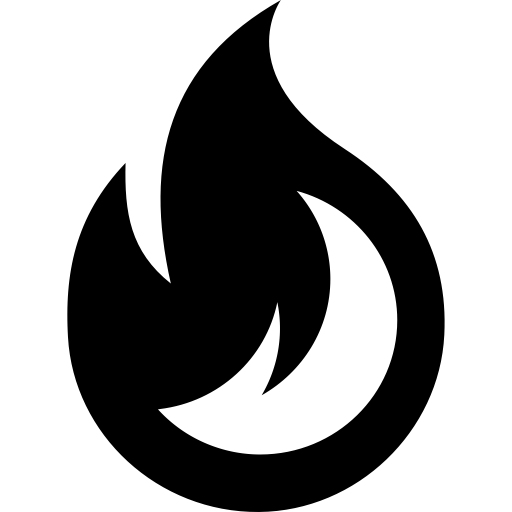 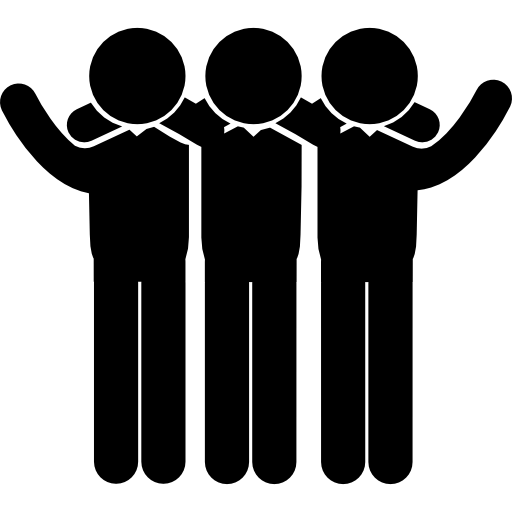 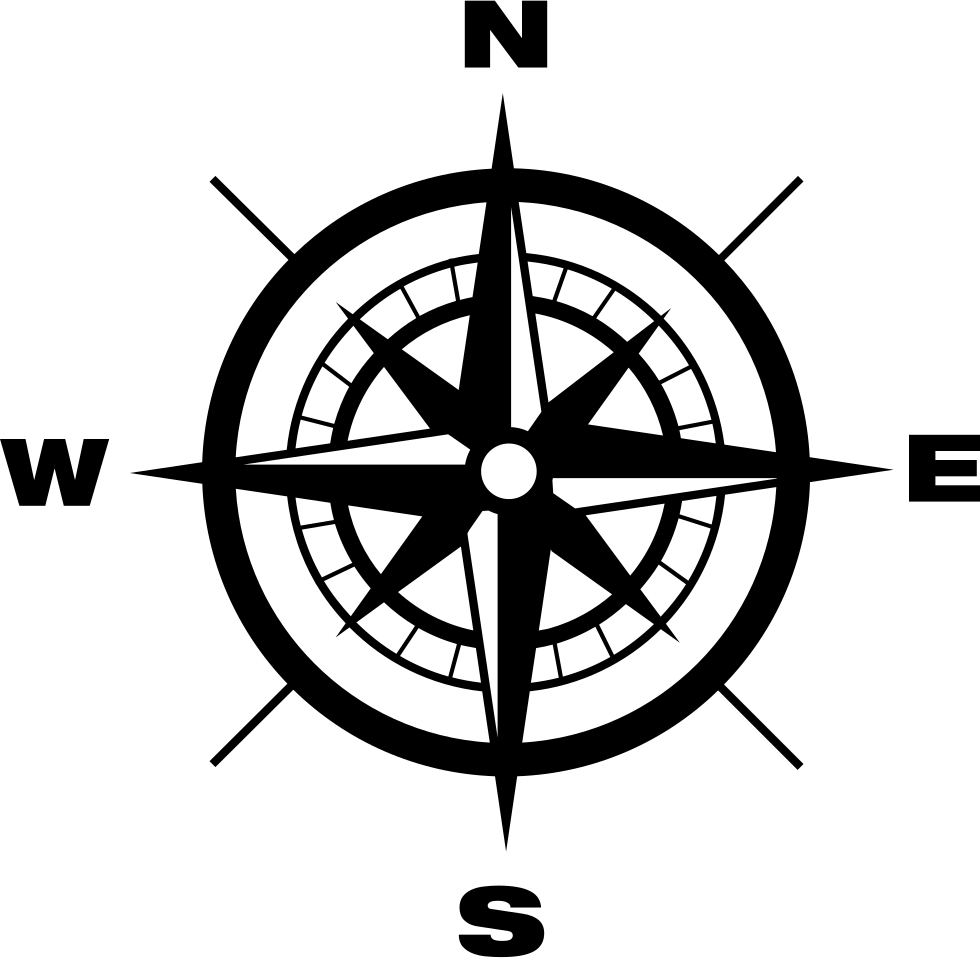 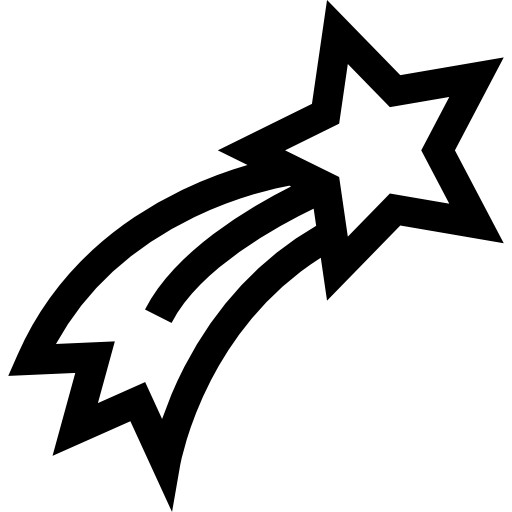 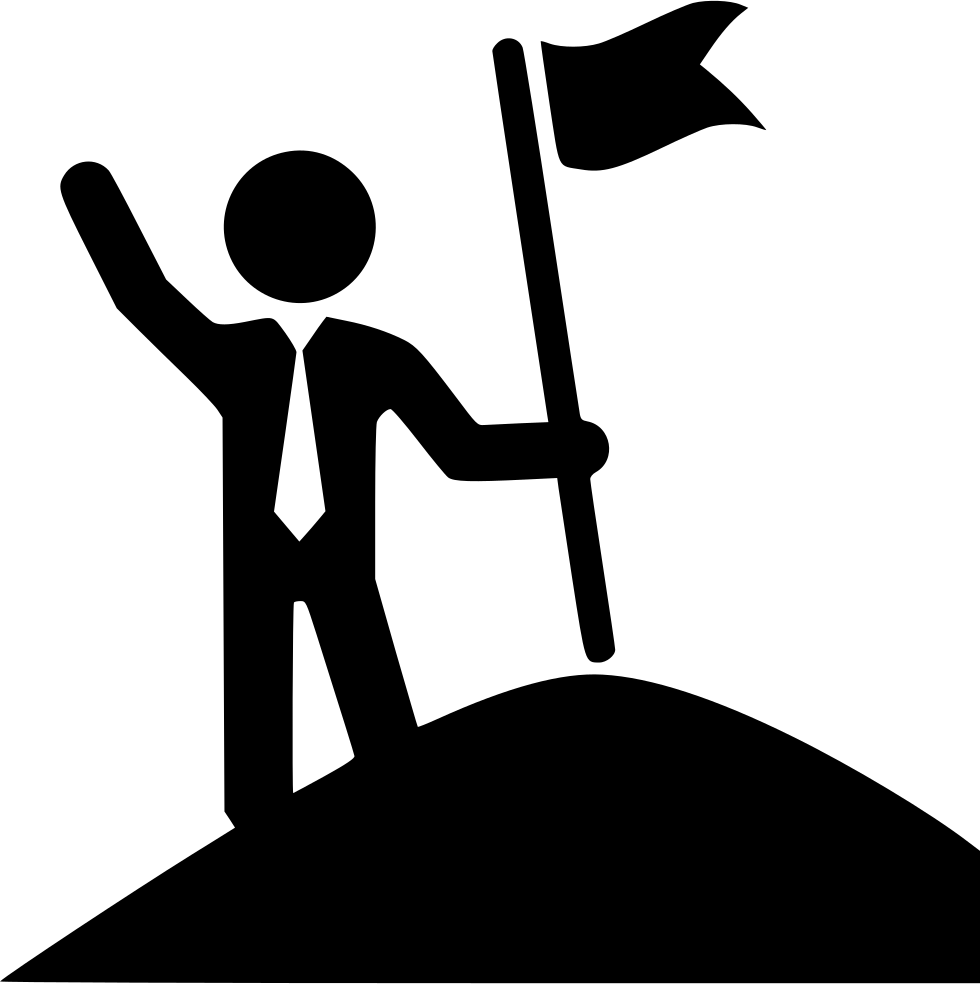 Uppgiften
Eldsjälarna
Ledaren
Vägvisaren
Laget
Var ska vi? Varför finns vi?Vad vill vi åstadkomma? Vad händer om vi inte lyckas?
Motiverar och inspirerar. Bär strategin. Står stadigt, ger trygghet och förtroende.
Nyckelpersoner som brinner för utveckling och förändring.Kommer ta hand om sina lagkamrater och motivera tillförändring.
Vilka är vi? Hur hanterar vi utmaningar?Hur samarbetar vi?
Motiverar och vägleder ledaren och laget i uppgiften. Stöttar ledaren. Besitter metoder och verktyg.
Vanligaste utmaningarna
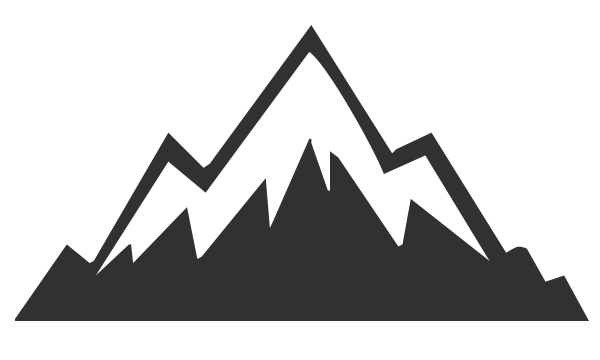 Sense of urgency
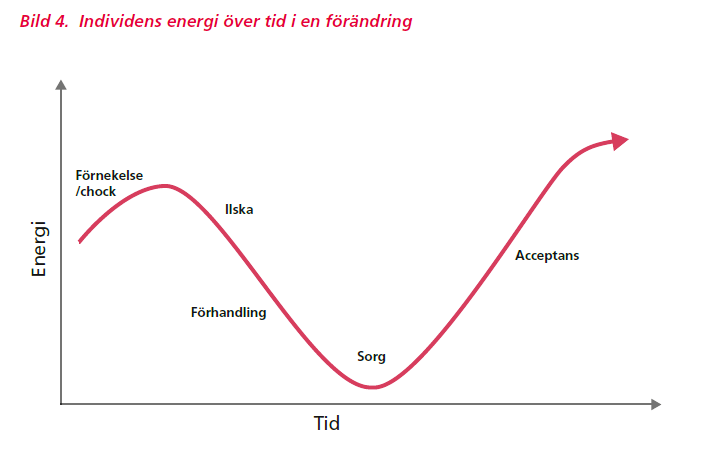 Källa: Att leda förändring i offentlig verksamhet, 2017
Vanligaste utmaningarna
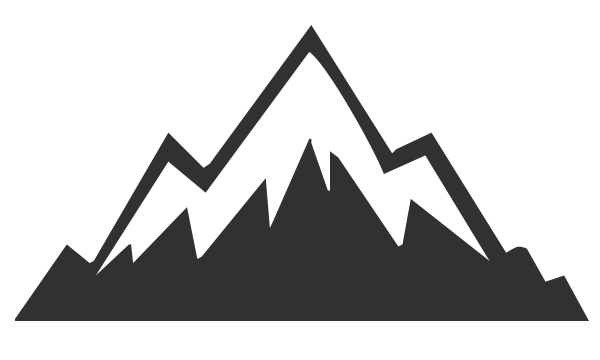 Sense of urgency
Vet vad – men inte varför
Människor bryr sig inte vad du gör, de bryr sig om varför du gör det.
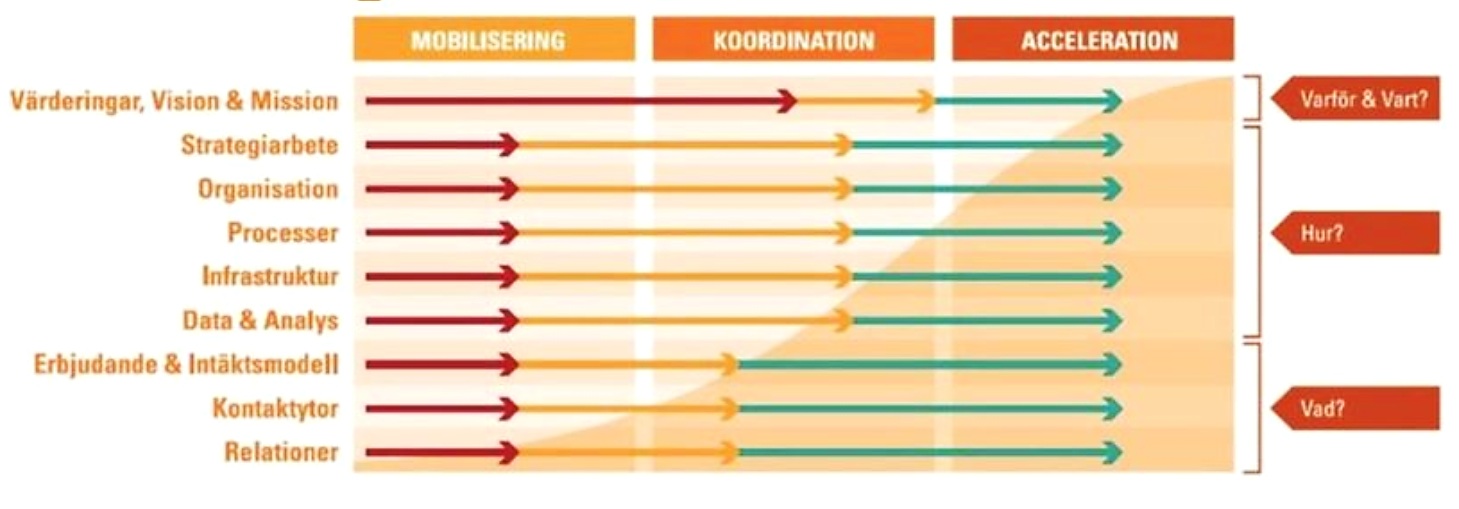 Vanligaste utmaningarna
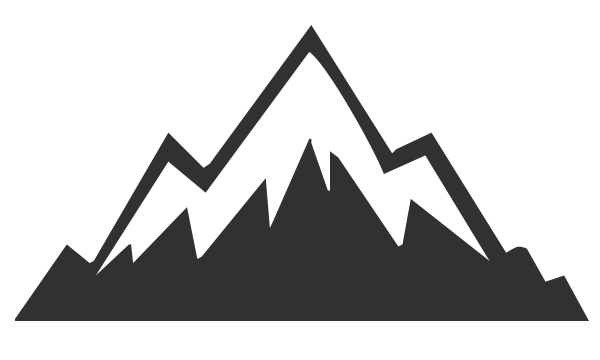 Sense of urgency
Vet vad – men inte varför
Målgruppsinsikt
”The job to be done”
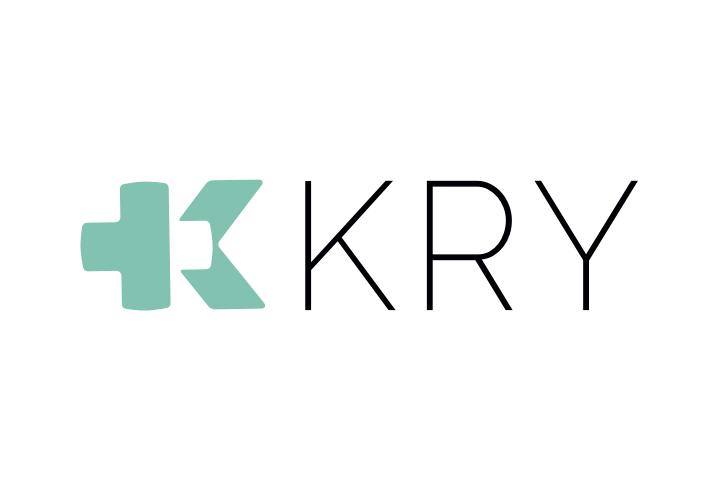 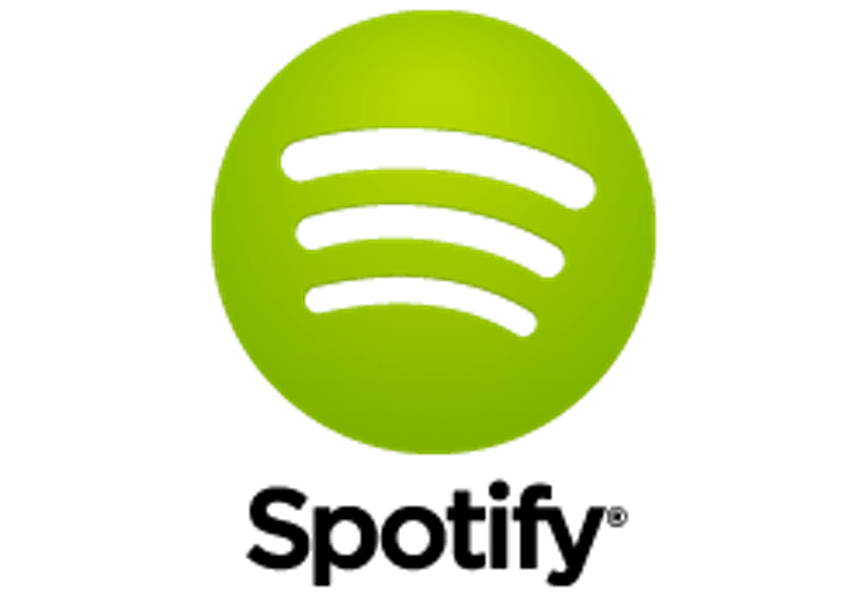 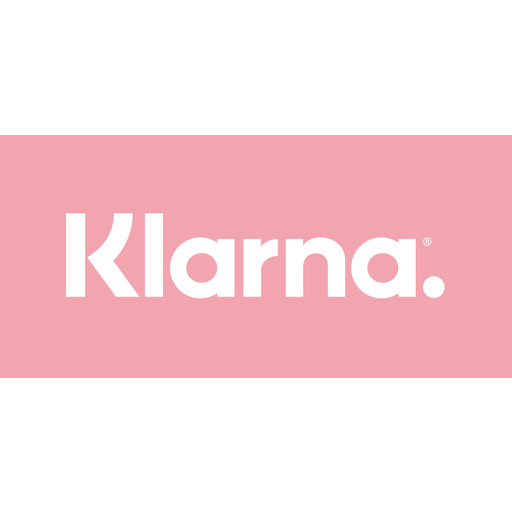 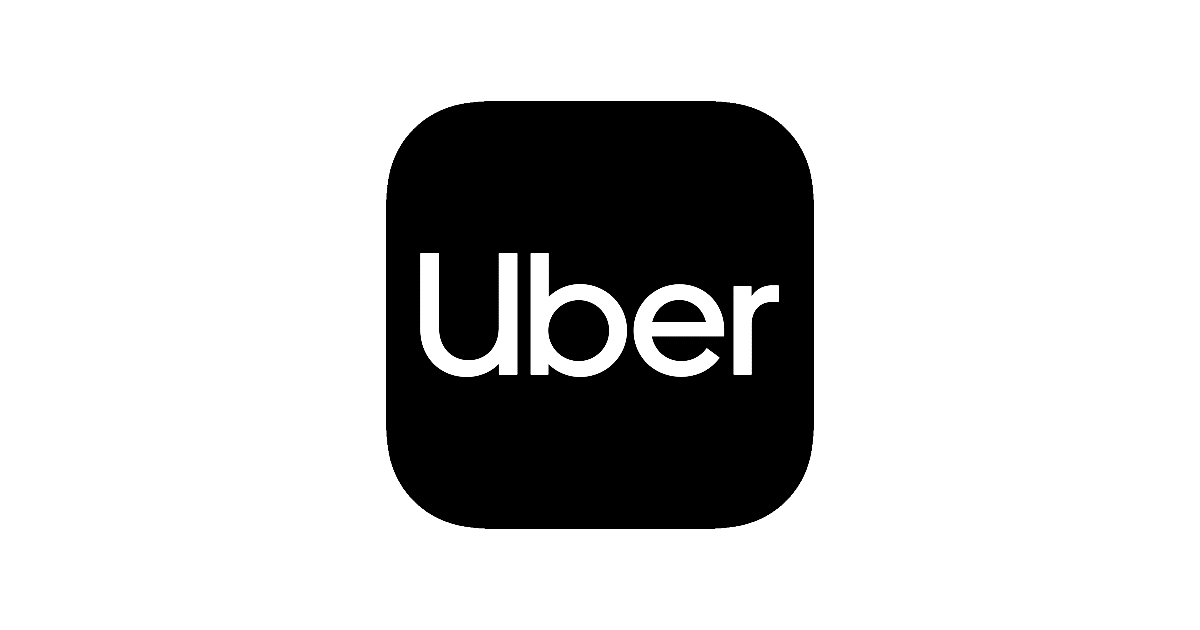 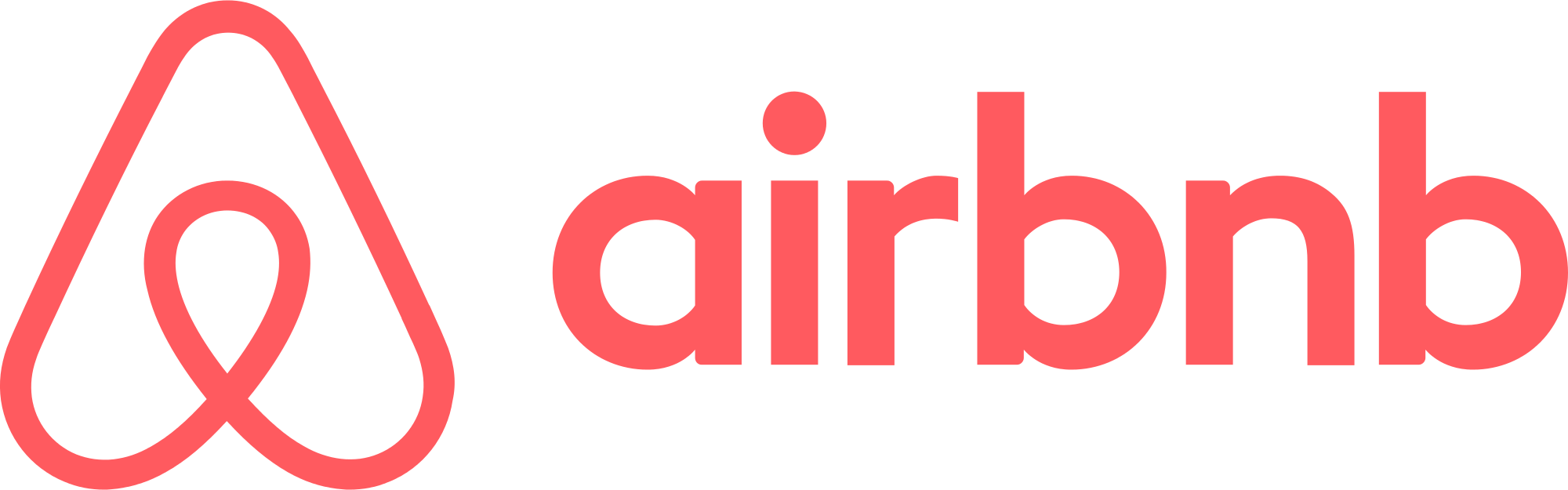 Vanligaste utmaningarna
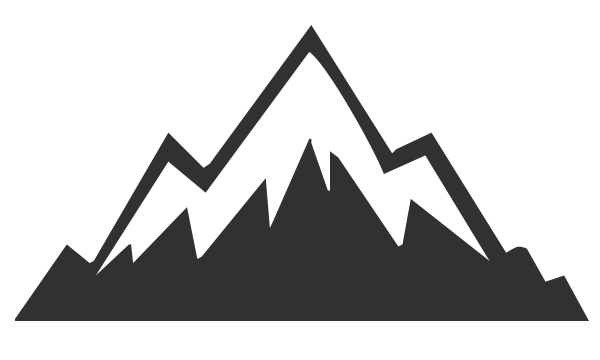 Sense of urgency
Vet vad – men inte varför
Målgruppsinsikt
Teknikfokus
Finns ingen ”silver bullet”.
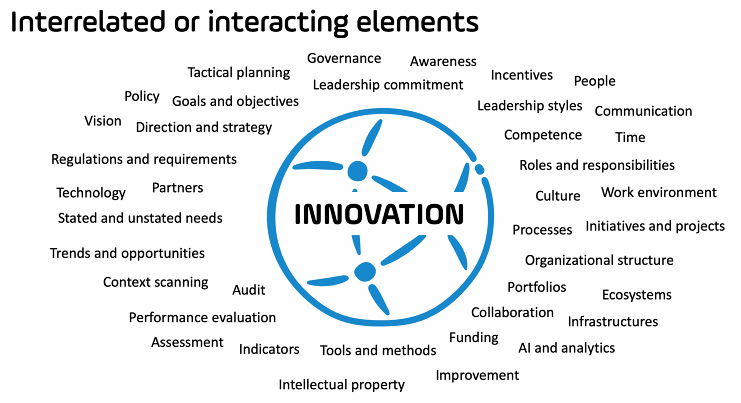 Vanligaste utmaningarna
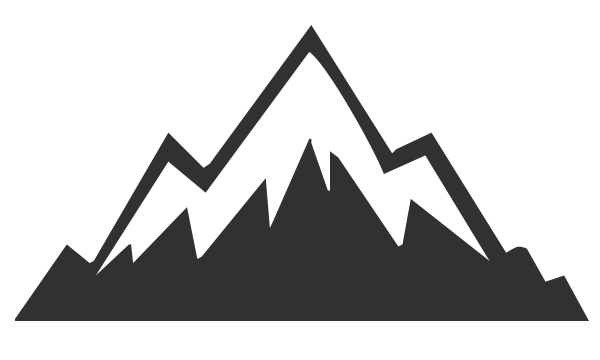 Sense of urgency
Vet vad – men inte varför
Målgruppsinsikt
Teknikfokus
Vad händer sen?
Var kan jag börja?
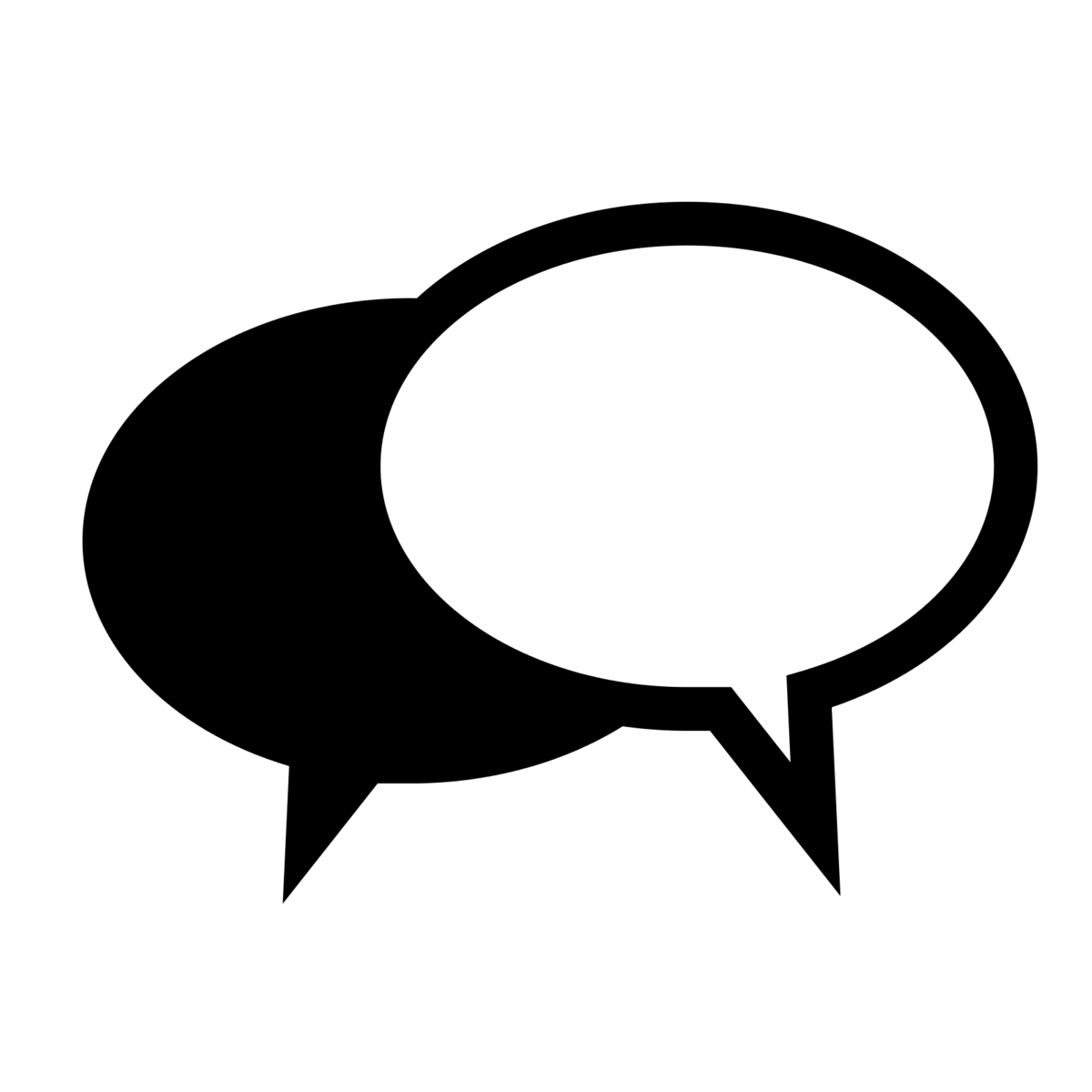 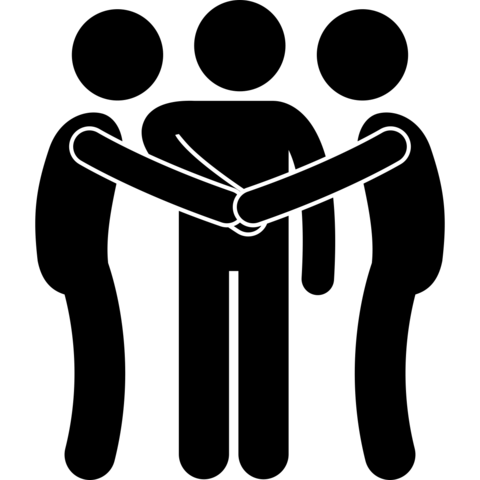 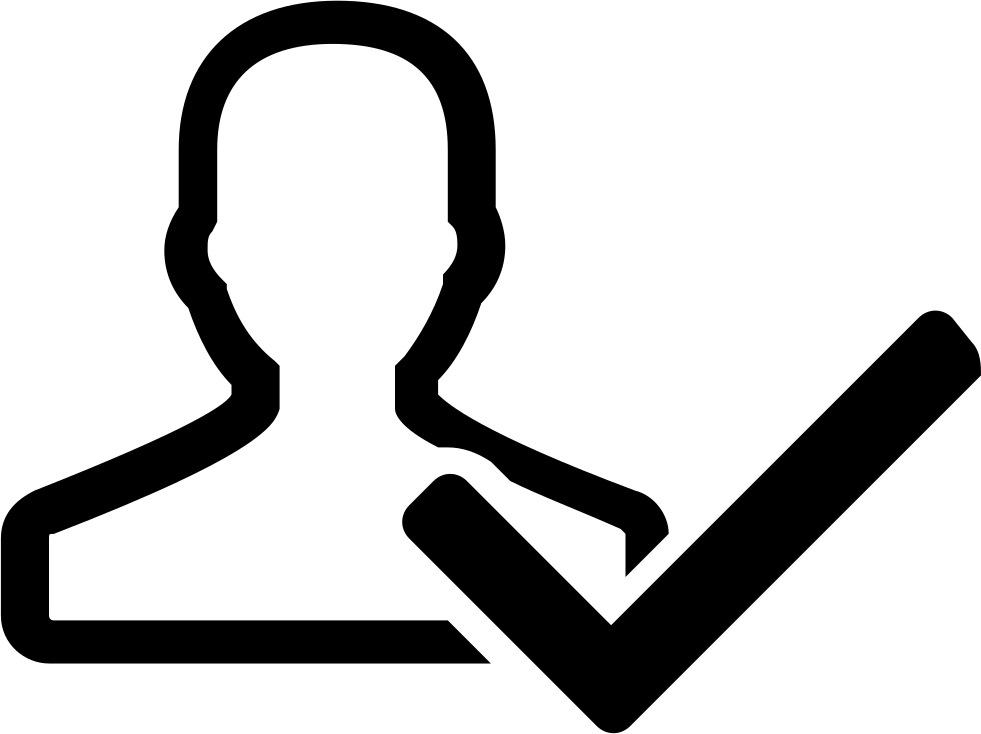 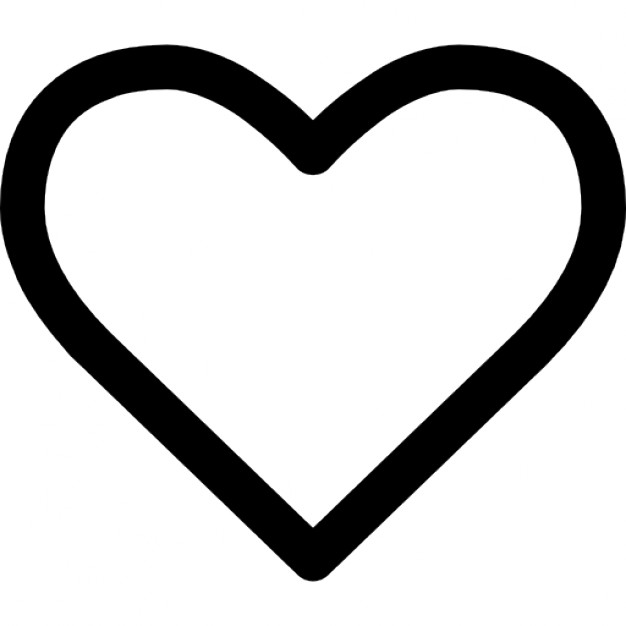 Förstå målgruppen
Skapa sence of urgency
Skapa samhörighet
Ge ansvar
Fira framgångar & misslyckanden
Spridning, lyfta goda exempel.
Hur ser upplevelsen ut?Vad är viktigt? Vad gör dem?Vilket värde tillför vi?
Områden eller uppgifter som medarbetare får utforska och ha ansvar för. Skapar delaktighet.
Använd befintliga forum som arbetsplatsträffar, verksamhetsplaneringar, nyhetsbrev, chefsträffar etc.
Omvärldsbevaka.Utbilda.
Det finns inget enda rätta sätt att göra den här resan på. Var klok, ödmjuk, engagerad, ändra planen när det inte funkar – och våga be om hjälp.Det räcker väldigt långt.
Vilket stöd finns hos digitala kontoret?
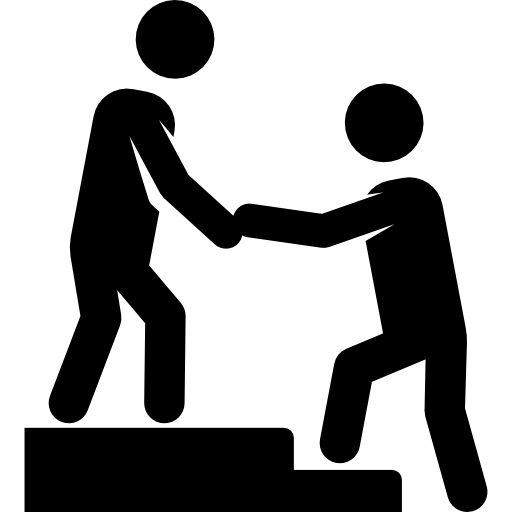 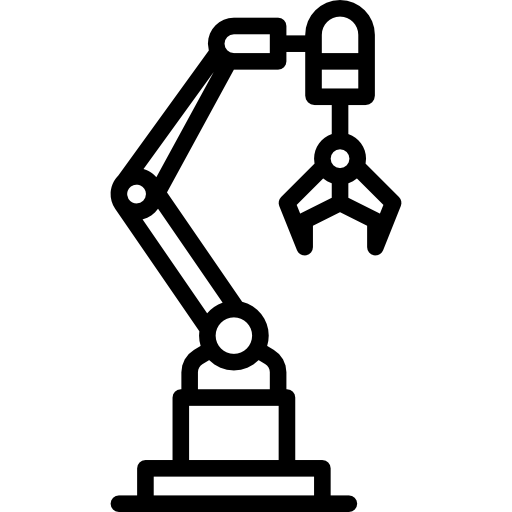 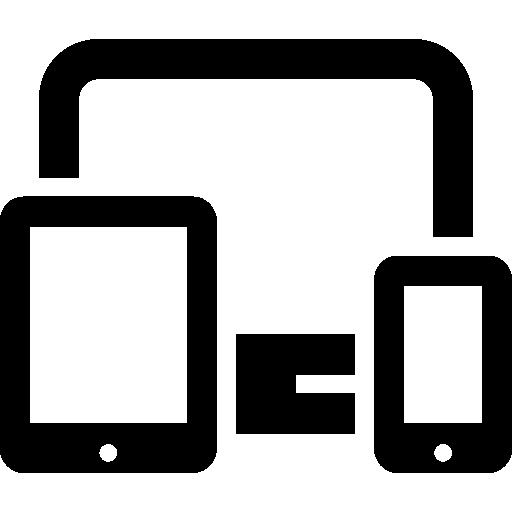 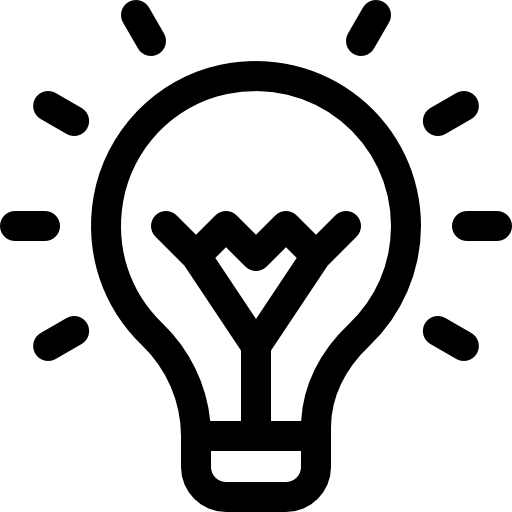 Förändringsledning
Innovation
E-tjänster
Automation